Театр
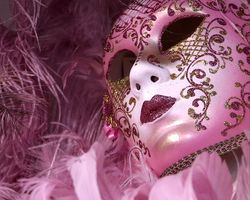 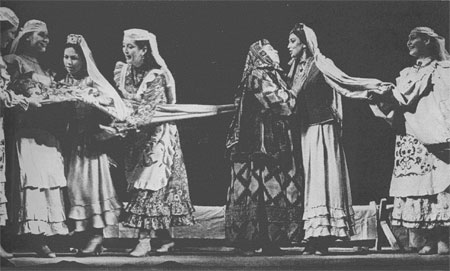 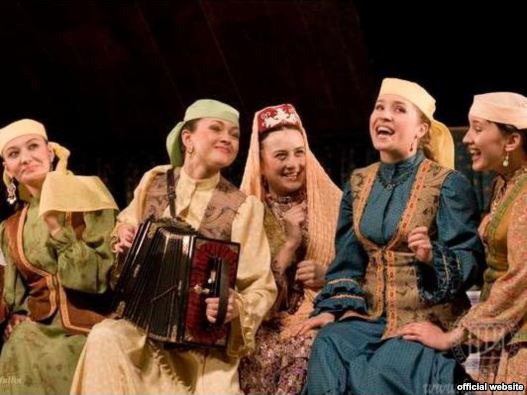 Тамаша – зрелищетамашачы – зрительтамаша залы – зрительный залкүренекле – знаменитыйатказанган – заслуженныйбашкаручы - исполнитель
Камал театры
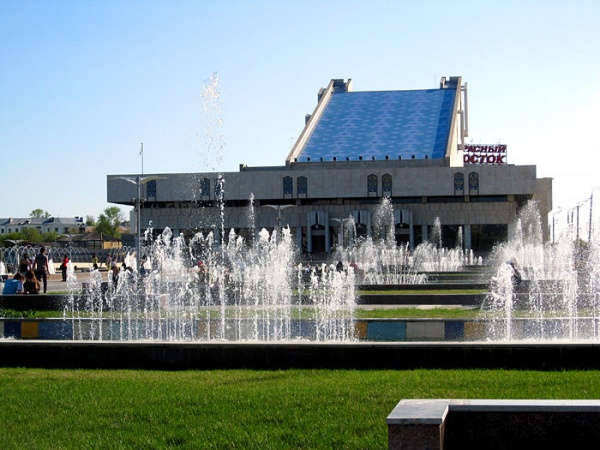 Тинчурин театры
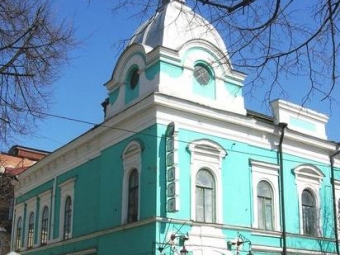 Качалов исеменәге опера һәм балет театры
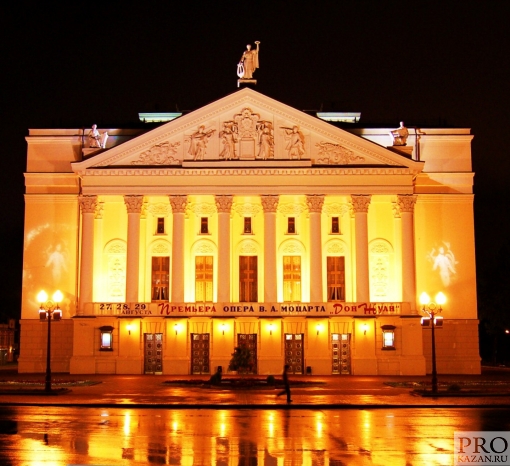 Опера һәм балет театры
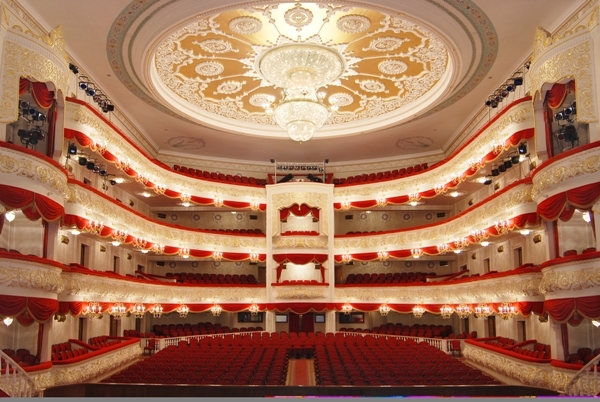 Яшь тамашачылар театры
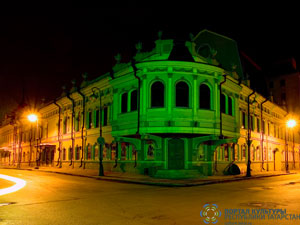 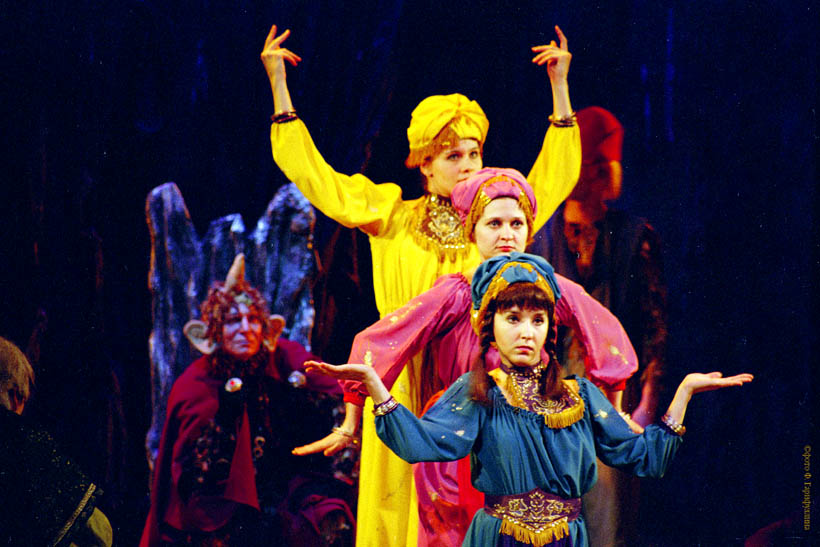 Качалов театры
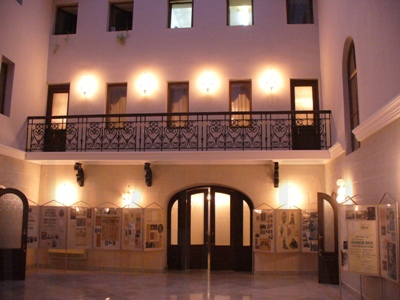 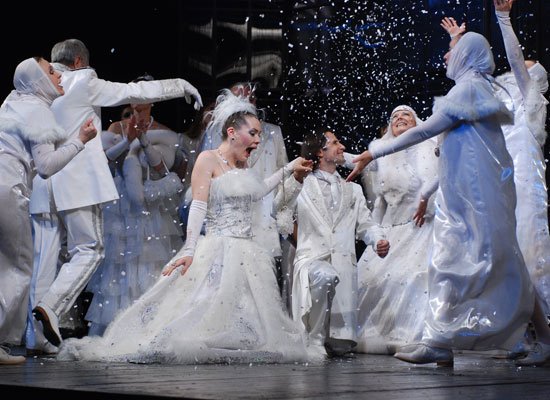